Croyez-vous que Phillipe de Chagny a enlevé Christine? Pourquoi?
Bonjour!
vendredi, le six décembre
Vendredi! vendredi!
Rah, rah, rah!
Vendred! vendredi!
On y va!
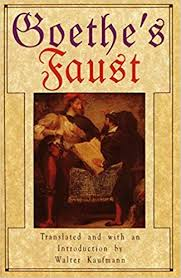 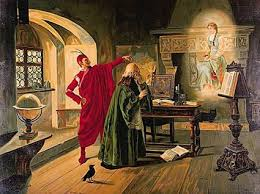 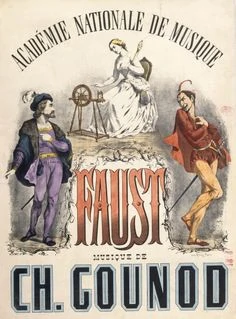 La ville américaine Saint-Louis est nommée à l’honneur du Roi Louis IX de France. On peut retrouvez les comédien(ne)s de LCHS à Saint-Louis ce soir, demain l’après-midi et demain soir.
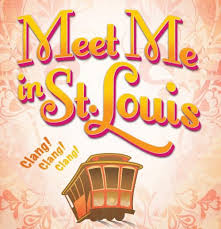 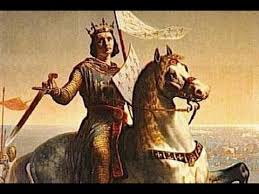 The exam covering Le Fantôme de l’opéra will be 
Wednesday, December 11.

The final exam, which will be cumulative, will be 
Thursday, December 19: 
1:05 – 2:45.
Cher Père Noël
Le Fantôme de l’opéra
l’intrigue
Devoirs
Billet de sortie
Christine, aime-t-elle Raoul, Erik, les deux, personne,ou quelqu’un(e) d’autre?